Проведение опытов с землёйчасть 1
Программное содержание:
1. Расширять представления детей о почве, как компоненте природы, ее составе (корешки растений, остатки насекомых, листьев и взаимосвязи почвы и растений Показать на примере опытов, что в почве есть воздух, при сжимании комочков земли он «уходит», как происходит загрязнение почвы: обсудить последствие этого.
2. Активизировать в речи слова: почва, подземные жители, воздух, рассыпчатая, сжимается. Продолжать учить детей делать простейшие выводы, умозаключения на основе практической деятельности, выражать их в своей речи.
3. Воспитывать интерес к исследованию состава почвы,. Формировать дружеские взаимоотношения во время опытов, игры.
2
Предварительная работа:
Наблюдение за почвой на прогулке. Рассматривание, иллюстраций кротов; наблюдение за жуками и их личинками. Чтение и загадывание загадок о почве, подземных жителях. Беседа о почве, прогулки в разные пери
  Материал:
Прозрачные банки с водой (на каждого ребенка). Большие банки для воспитателя. Почва для 1, 2, 3 опытов. Листки бумаги. Банки с образцами почвы. 2 прозрачные емкости с водой (чистой и грязной, мыльный или порошковый раствор с пеной 
оды года.
Беседа с детьми
Рассматривание почвы на листках бумаги. Беседа о её составе, свойствах. Вопросы: Что это? Как назвать землю другим словом? Какая почва? (черная, серо – коричневая, рассыпчатая, сухая). Что вы видите в почве? (корешки, сухие останки растений, насекомых). Как вы думаете, как это все попало в землю? Кто живет в земле, в подземном царстве? (черви, кроты, жуки, личинки). Чем они дышат? (воздухом).
Рассматривание почвы через лупу
Дети с большим удовольствием разглядывают почву  через лупу  и с восторгом  рассказывают что они видят в почве (сухие корешки , мелкие камушки ) , отмечая при этом  что почва рыхлая и черная .
Опыт №1 «В почве есть воздух»
Сначала воспитатель в свою банку с водой опускает образец почвы, дети вместе с воспитателем смотрят, есть ли пузырьки воздуха в воде. Затем каждый ребенок выполняет этот опыт самостоятельно в своей баночке.
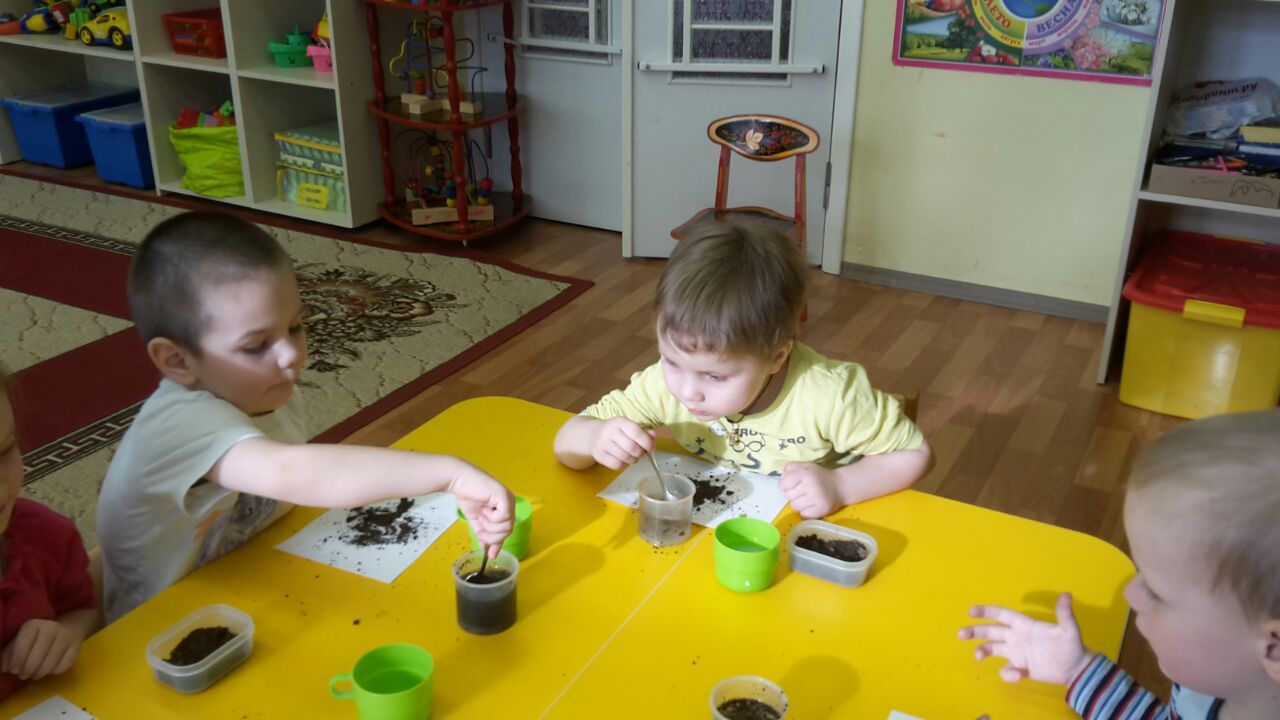 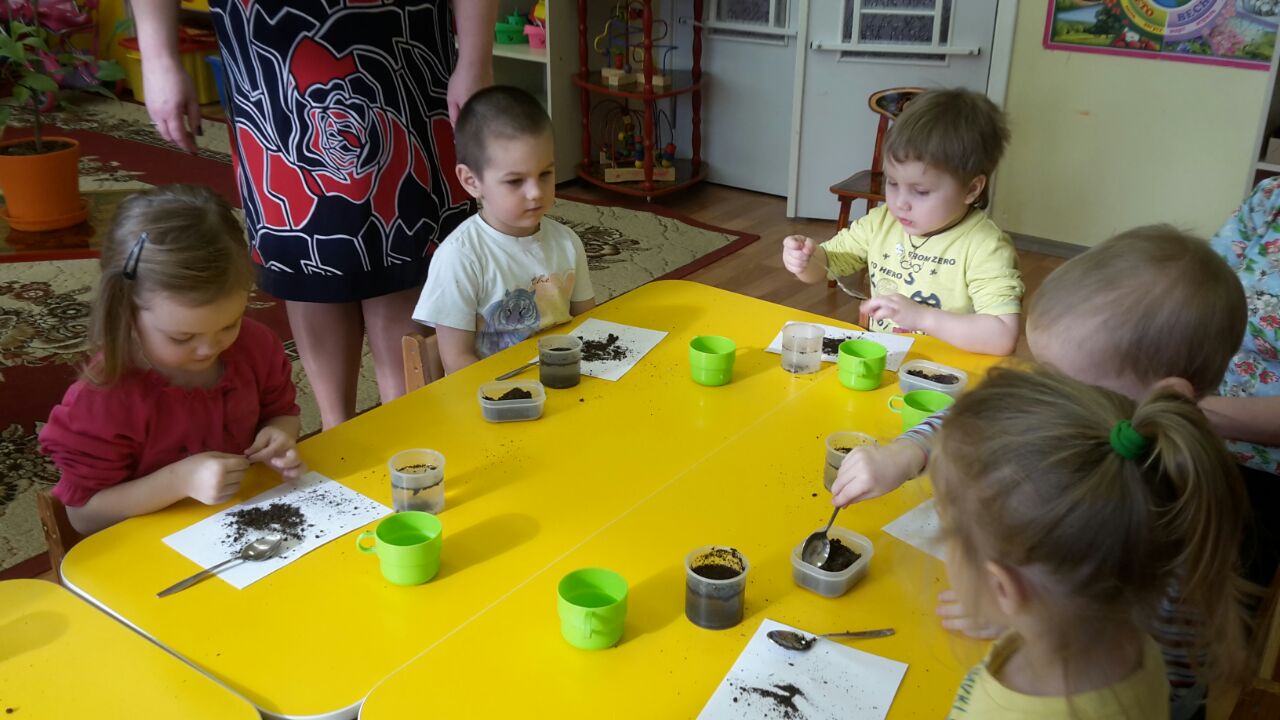 Опыт №2 «Загрязнение почвы»
Что будет с землей, если её полить чистой (грязной) водой? Почему?
Воспитатель проделывает опыт: в большие банки с почвой наливает чистую (грязную) воду.
Часть 2 посадка лука
цели
уточнять представление ребят о луковицах (они круглые, желтые, есть верхушки, корешки); об условиях необходимых для роста и развития растений.формировать у детей трудовые навыки и умения посадки луковиц (поместить в лунку, крепко нажать и присыпать землей, полить);вызвать интерес детей к выращиванию растений;активизировать употребление слов, обозначающих особенности луковиц, их части, а также действия детей, связанные с посадкой.
последовательность работы
Мы насыпали в горшочек землю заранее, размяли, чтобы не было комков. 1). Сделать лунку, углубление, палочкой аккуратно не просыпая землю.2). Взять луковицу и опустить её в лунку корнями вниз.3). Присыпать землёй, оставляя верхнюю часть луковицы.4). Полить.
Индивидуальный контроль и помощь педагога
Спасибо за внимание